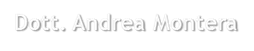 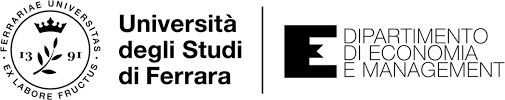 Diritto CommercialeA.A. 2019/2020‘Il brevetto’Parte V
Lezione a cura di: Dott. Andrea Montera, Cultore della materia in Diritto Commerciale presso Dipartimento di Economia dell’Università degli studi di Ferrara.
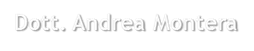 Il brevetto
Sia i marchi che i brevetti sono beni intangibili (intangible assets), ovvero risorse e patrimonio non incorporati in beni fisici o in attività finanziarie. 
I capitali intangibili derivanti da protezioni legali, come  brevetti, disegni o modelli, copyright e marchi registrati, confluiscono in una categoria denominata proprietà intellettuale (IP). Nella proprietà intellettuale ricadono dunque creazioni esclusive dell’intelletto umano, che possono essere frutto di ingegno, creatività ed inventiva.
Sebbene i sistemi di contabilità tradizionali siano ancora largamente basati sul valore degli asset fisici e finanziari, asset intangibili come marchi e brevetti creano valore per l’impresa e ricoprono grande importanza rispettivamente nella disciplina dei segni distintivi e nel campo delle invenzioni industriali.
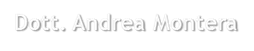 Il campo della tecnica
Invenzioni industriali
(campo della tecnica)
Ogniqualvolta leggiamo un romanzo o vediamo un film, percepiamo una creazione intellettuale. In questo specifico caso si tratta di idee creative che confluiscono nel campo della cultura e sono note come «opere d’ingegno».

Se ci soffermiamo sul loro mezzo materiale di trasmissione, come la stampa del libro od il televisore, emergono altre idee creative, ma appartenenti al campo della tecnica, denominate «invenzioni industriali».

Queste ultime possono formare oggetto, in base al loro contenuto, a due tipi di brevetto:

brevetto per invenzioni industriali;
brevetto per modelli di utilità.

Chi chiede il brevetto per invenzione industriale ha la possibilità di presentare contemporaneamente domanda di brevetto per modello di utilità, da valere nel caso che la prima non sia accolta del tutto od in parte (art. 84 CPI).
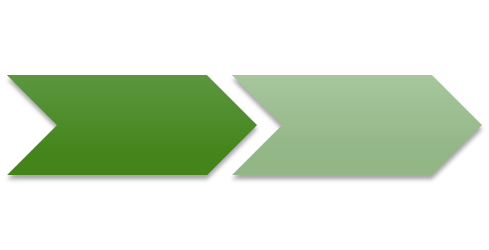 Radio
Canzone
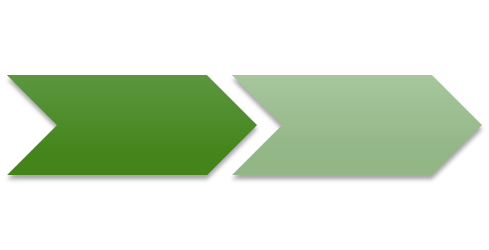 Televisore
Film
Opere d’ingegno
(campo della cultura)
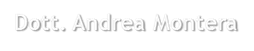 1) Brevetto per invenzioni industriali
Le invenzioni industriali sono idee creative appartenenti al campo della tecnica, dove per «invenzione» si intende una soluzione originale ad un problema tecnico, suscettibile di pratica applicazione nel settore della produzione di beni o servizi. Tali invenzioni possono costituire oggetto di brevetto per invenzione (art. 45 CPI).

Quando si parla di invenzioni, possiamo effettuare una distinzione secondo tre categorie:

invenzioni di prodotto: quando l’invenzione ha per oggetto un nuovo prodotto materiale (es. un nuovo macchinario);
invenzioni di procedimento: quando l’invenzione ha per oggetto un nuovo metodo di produzione o un nuovo processo di lavorazione (es. un nuovo metodo per produrre beni già noti);
invenzioni derivate: la loro peculiarità consiste nel derivare da precedenti invenzioni, e possono essere suddivise in tre sotto-categorie:
invenzioni di combinazione, se risultanti dal coordinamento nuovo ed originale di invenzioni già note;
invenzioni di perfezionamento, se consistono nella risoluzione diversa e più conveniente di problemi tecnici già risolti, sono dunque un miglioramento apprezzabile di un’invenzione precedente;
invenzioni di traslazione, quando un’invenzione nota appartenente ad un determinato settore viene applicata ad un diverso settore, traendone un risultato nuovo ed originale.
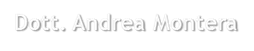 Casi di non brevettabilità
Secondo il legislatore, non sono considerate invenzioni e non possono, quindi, costituire oggetto di brevetto nuove teorie o quanto esista già in natura e che, conseguentemente, possa essere soltanto percepito, e non inventato, dall’uomo (art. 45 CPI). La ratio legis è favorire la libera utilizzazione delle idee fondamentali.

Più precisamente, secondo il Codice della proprietà industriale non può essere brevettato quanto segue:

le scoperte, le teorie scientifiche e i metodi matematici; 
i piani, i principi ed i metodi per attività intellettuali, per gioco o per attività commerciale ed i programmi di elaboratore; 
le presentazioni di informazioni.
i metodi per il trattamento chirurgico o terapeutico del corpo umano o animale ed i metodi di diagnosi applicati agli stessi;
le varietà vegetali e le razze animali ed i procedimenti essenzialmente biologici di produzione di animali o vegetali, comprese le nuove varietà vegetali rispetto alle quali l'invenzione consista esclusivamente nella modifica genetica di altra varietà vegetale, anche se detta modifica è il frutto di un procedimento di ingegneria genetica.

In merito alla non brevettabilità, l’art. 45 CPI, co. 3 recita «concerne scoperte, teorie, piani, principi, metodi, programmi e presentazioni di informazioni considerati in quanto tali», ne consegue che, ad esempio, se tramite una scoperta – la quale non è brevettabile - si giunge alla realizzazione di un’invenzione questa potrà divenire oggetto di brevetto.
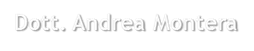 Diritto morale e diritti patrimoniali
L’invenzione brevettata gode di tutela giuridica, avente contenuto sia morale che patrimoniale, in violazione della quale sono previste sanzioni civili e penali (art. 473 cod. pen.).

Art. 62 CPI – Diritto morale
Il diritto di essere riconosciuto autore dell'invenzione può essere fatto valere dall'inventore e, dopo la sua morte, dal coniuge e dai discendenti fino al secondo grado; in loro mancanza o dopo la loro morte, dai genitori e dagli altri ascendenti ed in mancanza, o dopo la morte anche di questi, dai parenti fino al quarto grado incluso.

Art. 63 CPI – Diritti patrimoniali
I diritti nascenti dalle invenzioni industriali, tranne il diritto di essere riconosciuto autore, sono alienabili e trasmissibili.
Il diritto al brevetto per invenzione industriale spetta all'autore dell'invenzione e ai suoi aventi causa.

A dispetto dei diritti patrimoniali, il diritto morale è un diritto inalienabile ed imprescrittibile. 

Quando il titolare di un brevetto esercita una «azione di contraffazione» verso un terzo che ha abusivamente sfruttato la sua invenzione, ha diritto al risarcimento dei danni subiti, inclusivi sia del danno patrimoniale – danno emergente, lucro cessante – che del danno morale.
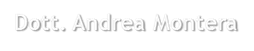 I requisiti
I trovati che non ricadano nei casi di non brevettabilità, devono tuttavia rispondere a quattro requisiti per poter divenire oggetto di brevetto: devono essere leciti, nuovi, implicare un’attività inventiva ed essere idonei ad avere applicazione industriale.

liceità: non può essere oggetto di brevetto ciò che risulta contrario alla legge, all’ordine pubblico o che lede il buon costume;

novità: un’invenzione è da considerarsi nuova quando non compresa nello «stato della tecnica», definizione con la quale si intende tutto ciò che sia accessibile al pubblico, sia in Italia che all’estero, prima della data di deposito della domanda di brevetto. La predivulgazione fa sì che l’invenzione difetti del requisito della novità;

attività inventiva: vi è attività inventiva quando l’invenzione non risulta ovvia ad un tecnico medio del ramo, ossia quando non è da questi conseguibile ricorrendo alle sue ordinarie conoscenze e capacità;

industrialità: attitudine dell’invenzione ad aver un’applicazione industriale, ovvero quando essa può essere fabbricata od utilizzata in qualsiasi genere di industria, anche in quella agricola. 

Il brevetto è nullo nel momento in cui non possiede uno o più di tali requisiti. 

Chi può depositare una domanda di brevetto? La domanda può essere depositata da un’impresa così come da una persona fisica non avente una partita IVA o da più persone che ne condividono l’intestazione. 
Esistono, tuttavia, dei casi particolari, come le invenzioni effettuate in ambito universitario (art. 65 CPI) o contesti in cui il diritto al brevetto spetta a terzi (art. 64 CPI).
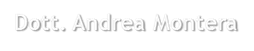 Deposito della domanda
La tutela garantita dal brevetto conosce limiti spaziali/territoriali, poiché l’invenzione oggetto del brevetto risulta protetta solo nello stato o negli stati che hanno rilasciato il brevetto.

Abbiamo vari livelli di deposito della domanda di brevetto:

Per un «brevetto nazionale» la domanda dev’essere depositata presso l’Ufficio Italiano Brevetti e Marchi (UIBM) di Roma. Nei dodici mesi successivi alla data di deposito della domanda di brevetto, il titolare dello stesso potrà depositarlo all’estero, estendendo così la sua tutela; decorso tale termine, questo diritto di priorità viene meno e non sarà più consentita alcuna estensione. 

Per un «brevetto europeo» la domanda può essere direttamente depositata presso l’European Patent Office (EPO) di Monaco, oppure presso l’UIBM che la trasmetterà poi all’EPO. La tutela è in questo caso estesa a tutti i paesi europei e limitrofi che hanno aderito alla European Patent Convention (EPC) del 1973;

Per un «brevetto internazionale» la domanda può essere presentata direttamente presso il World Intellectual Property Office (WIPO) di Ginevra, oppure presso l’UIBM o l’EPO, che la trasmetteranno poi al WIPO. La tutela è estesa a tutti gli stati che hanno aderito al Patent Cooperation Treaty (PCT) del 1970;

Per un «brevetto estero» la domanda dev’essere depositata presso l’ufficio nazionale di uno o più stati esteri.

La domanda di deposito dev’essere – a pena di nullità - correlata da una descrizione dell’invenzione, sufficientemente chiara da far sì che il trovato possa essere riprodotto da ogni esperto del settore e dai disegni necessari alla sua intelligenza (art. 51 CPI).
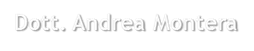 Vita del brevetto
Il brevetto conferisce al suo titolare un «diritto di esclusiva», il quale si concretizza nel divieto per i terzi di produrre (se un prodotto) od usare (se un procedimento) il trovato, così come di venderlo od importarlo; salvo consenso del titolare stesso (art. 66 CPI). È, dunque, un diritto ad attuare e trarre profitto dalla propria invenzione. 
Tuttavia, l’esclusiva di commercio si esaurisce con la prima immissione in circolazione del prodotto brevettato. Ne consegue che chi ha acquistato il prodotto, ancora protetto dal brevetto, messo in commercio dal titolare potrà liberamente rivenderlo, salvo particolari eccezioni.
Il brevetto per invenzioni industriali dura vent’anni, a partire dalla data di deposito della domanda, e non è rinnovabile. Affinché la vita del brevetto sia mantenuto, è necessario pagare le tasse annuali previste dallo stato in cui il brevetto è stato depositato. Tali tasse di mantenimento dovranno essere pagate annualmente a partire al quarto anno di vita del brevetto.
La vita del brevetto, e dunque il diritto di esclusiva, si estingue:
decorsi vent’anni dalla data di deposito della domanda;
per dichiarata nullità del brevetto;
rinuncia del titolare;
cause di decadenza (es. mancata attuazione dell’invenzione brevettata, di cui all’art. 70 CPI, o mancato pagamento dei diritti, di cui all’art. 75 CPI, o ipotesi di scavalcamento per priorità, prevista dalla Convenzione di Parigi del 1883).
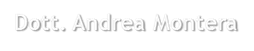 Trasferimento e licenza
Il brevetto è liberamente trasferibile sia inter vivos sia mortis causa, a prescindere dal trasferimento dell’azienda.
Sul brevetto possono essere costituiti diritti reali di godimento o di garanzia, e può divenire oggetto di un’esecuzione forzata e di espropriazione per ragioni di pubblica utilità.
Il titolare del brevetto può cedere la licenza d’uso dello stesso, la quale potrà essere:
esclusiva;
non esclusiva.
In questo caso il titolare del brevetto ricoprirà il ruolo di «licenziante», mentre colui che acquisisce la licenza in cambio di un corrispettivo è detto «licenziatario».
Il corrispettivo della licenza può essere costituito o da  una somma di denaro oppure royalties, dei canoni il cui ammontare è legato percentualmente a variabili (es. il fatturato del licenziatario o la quantità dei pezzi da lui venduti).
Il legislatore riconosce anche al licenziatario la possibilità di esercitare azione di contraffazione nei confronti di chi sfrutta abusivamente l’invenzione protetta dal brevetto.
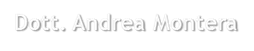 Invenzioni non brevettate
Non è obbligatorio che un inventore brevetti il proprio trovato, può limitarsi a sfruttarlo in segreto, andando in contro al rischio che un terzo giunga al medesimo risultato e lo brevetti, acquistando così il diritto di esclusiva di cui il primo avrebbe potuto godere; ciò avverrebbe poiché tra due inventori prevale colui che ha depositato per primo la domanda di brevetto.

La tutela riservata dal legislatore a colui che ha inventato un trovato senza brevettarlo è minima: se questi ha fatto uso dell’invenzione nella propria azienda nei dodici mesi anteriori alla data di deposito dell’altrui domanda, potrà continuare a sfruttare il trovato nei limiti del c.d. «preuso». In questa ipotesi, l’inventore che ha scelto di non registrare il trovato prende il nome di «preutente». 
Questa ipotesi è valida solo in caso di preuso segreto.
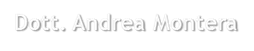 2) Brevetto per modelli di utilità
I modelli industriali sono creazione intellettuali che trovano sempre applicazione in ambito industriale, ma hanno minor rilievo rispetto alle invenzioni industriali.
I modelli industriali possono essere distinti in due categorie:
modelli di utilità: nuovi trovati che conferiscono funzionalità al prodotto;
disegni e modelli: nuove idee atte a migliorare l’estetica del prodotto (industrial design).

Di questi due modelli industriali, sono i modelli di utilità ad essere tutelati tramite brevettazione. Il relativo brevetto dura dieci anni e non è rinnovabile.
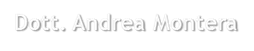 D.lgs. 18/2019
Il d.lgs. 18/2019 adegua il nostro ordinamento a quanto disposto dal regolamento UE n. 1257/2012, relativo al «brevetto europeo con effetto unitario» (od anche solo «brevetto unitario»), il quale sarà rilasciato dall’EPO e consentirà, attraverso il pagamento di un’unica tassa di rinnovo da versare al citato ufficio europeo, di ottenere contemporaneamente la protezione brevettuale nei ventisei paesi dell’Unione Europea aderenti all'iniziativa.
Il brevetto unitario si affiancherà alla tutela brevettuale oggi esistente a livello nazionale (UIBM, per l’Italia) ed a livello europeo (EPO), e non la sostituirà. L’entrata in vigore è prevista solo al momento della ratifica dell’Accordo internazionale sul Tribunale Unificato dei Brevetti (TUB), da parte di almeno tredici stati membri.
La ratio legis è di natura pratica: rilasciare un attestato brevettuale consistente in un titolo unitario ed autonomo, anziché in un fascio di brevetti nazionali.
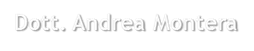 Bibliografia/Sitografia
Gian Franco Campobasso, Manuale di Diritto Commerciale, Wolters Kluwer Italia, Milano, 2017
uibm.mise.gov.it
ufficiomarchibrevetti.it